Power Up: English ACT Prep Week 4
Sentence Structure + Format
Essential Question
How can I raise my ACT score?
Learning Objectives
Categorize different instances of fragments, verb tense shifts, and sentence structure errors.
Identify when fragments, verb tense shifts, and sentence structure rules are broken.
Why Does Punctuation Matter?
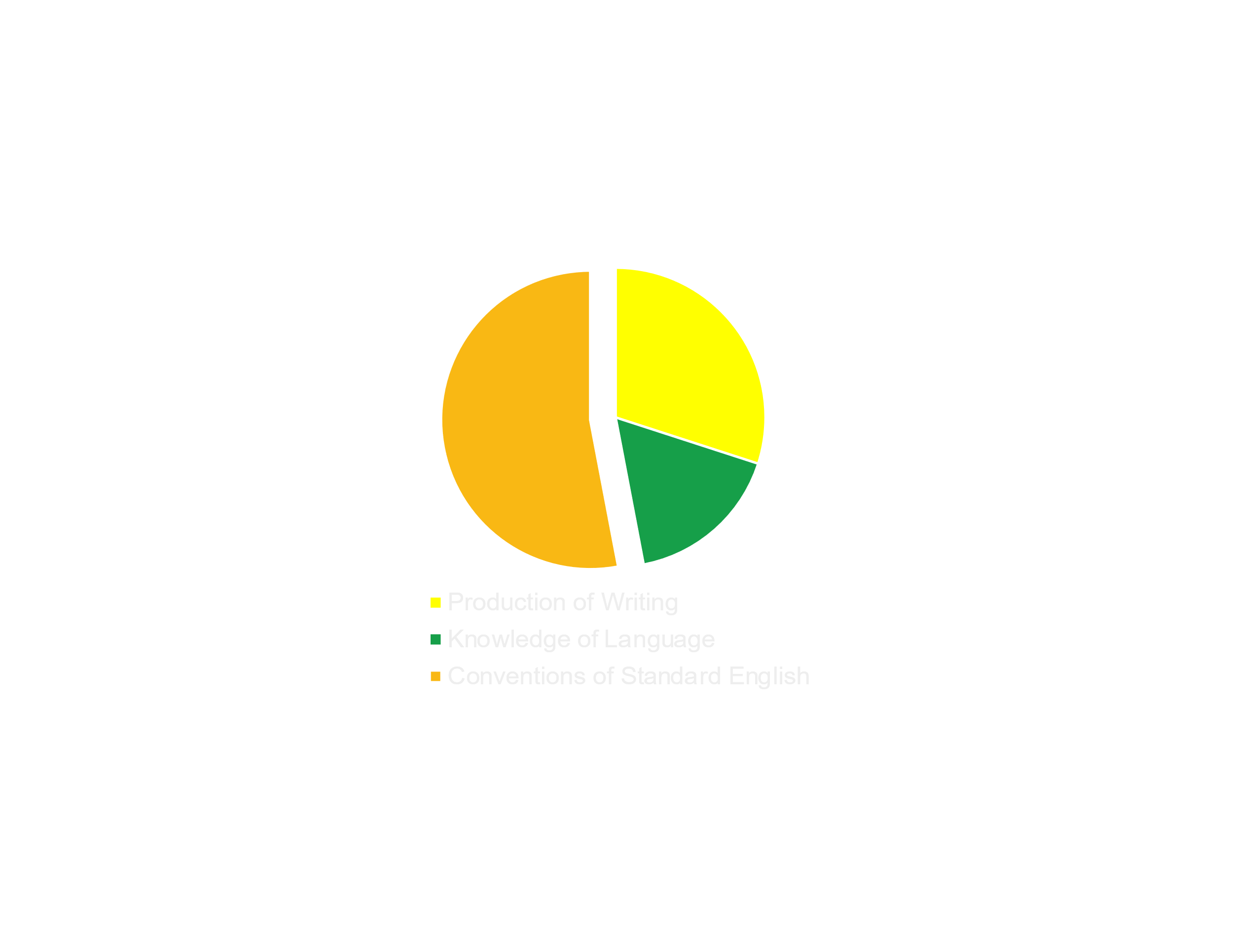 Conventions of Standard English:
Sentence Structure and Format
Punctuation
Usage
[Speaker Notes: Description of English test. ACT. (n.d.). https://www.act.org/content/act/en/products-and-services/the-act/test-preparation/description-of-english-test.]
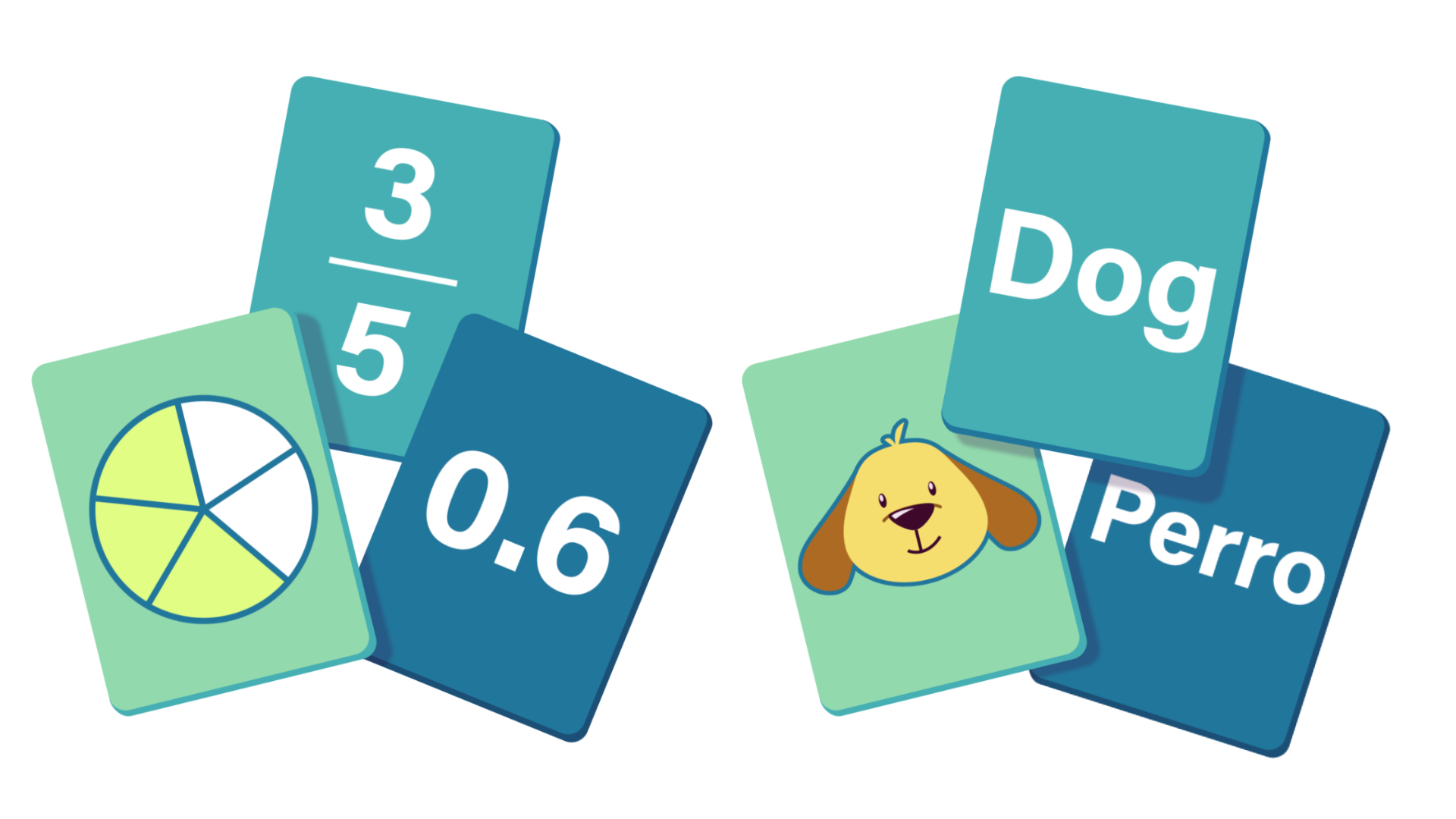 Card Matching
Read your given card. 
Create a small group with matching cards:
Explanation card 
Example(s) card(s)
Which rule applies to your group? Stand next to your rule.
Fragments
Verb Tense 
Sentence Structure
[Speaker Notes: K20 Center. (n.d.). Card Matching. Strategies. https://learn.k20center.ou.edu/strategy/1837]
Find Your Group + Rule
K20 Center 3 Minute Timer
[Speaker Notes: K20 Center. (2021, September 21). K20 Center 3 minute timer. YouTube. https://youtu.be/iISP02KPau0?feature=shared]
Rule: Fragments
Watch the video.  
Write notes on the rule.  
Check to see if you are in the right group.
Fragments
[Speaker Notes: Stop at 2:40.

Kevin Spaans. (2021). Sentences, Fragments, & Run-Ons. YouTube. https://www.youtube.com/watch?v=GJZzAaexLd4.]
Rearrange Yourself as Needed
K20 Center 3 Minute Timer
[Speaker Notes: K20 Center. (2021, September 21). K20 Center 3 minute timer. YouTube. https://youtu.be/iISP02KPau0?feature=shared]
Rule: Verb Tense Shifts
Watch the video.  
Write notes on the rule.  
Check to see if you are in the right group.
Verb Tense Shifts
[Speaker Notes: We suggest changing the speed from “normal” to “0.75” to help students follow along easier.
FYC at USF. (2013). CC-Style & Grammar | Verb Tense Shifts. YouTube. https://youtu.be/mkAbVuuXVcQ?feature=shared.]
Rearrange Yourself as Needed
K20 Center 2 Minute Timer
[Speaker Notes: K20 Center. (2021, September 21). K20 Center 2 minute timer. YouTube. https://youtu.be/HcEEAnwOt2c?feature=shared]
Rule: Sentence Structure
Watch the video.  
Write notes on the rule.  
Check to see if you are in the right group.
Sentence Structure
[Speaker Notes: Stop the video at 3:16.

Chegg. (2017). ACT English: Sentence Structure. YouTube. https://youtu.be/o-3bu54h4EU?feature=shared&t=48.]
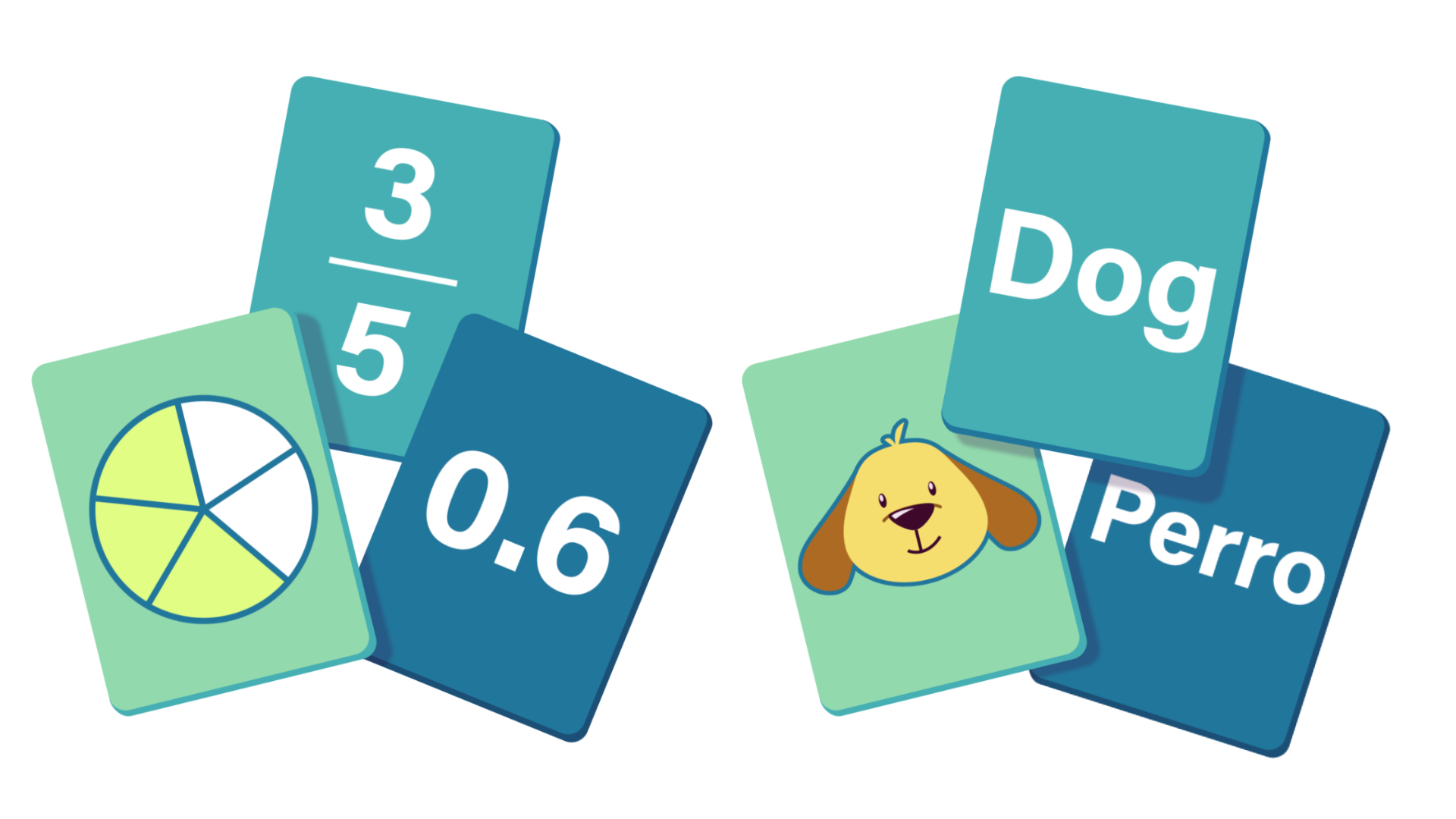 Answers | Fragments
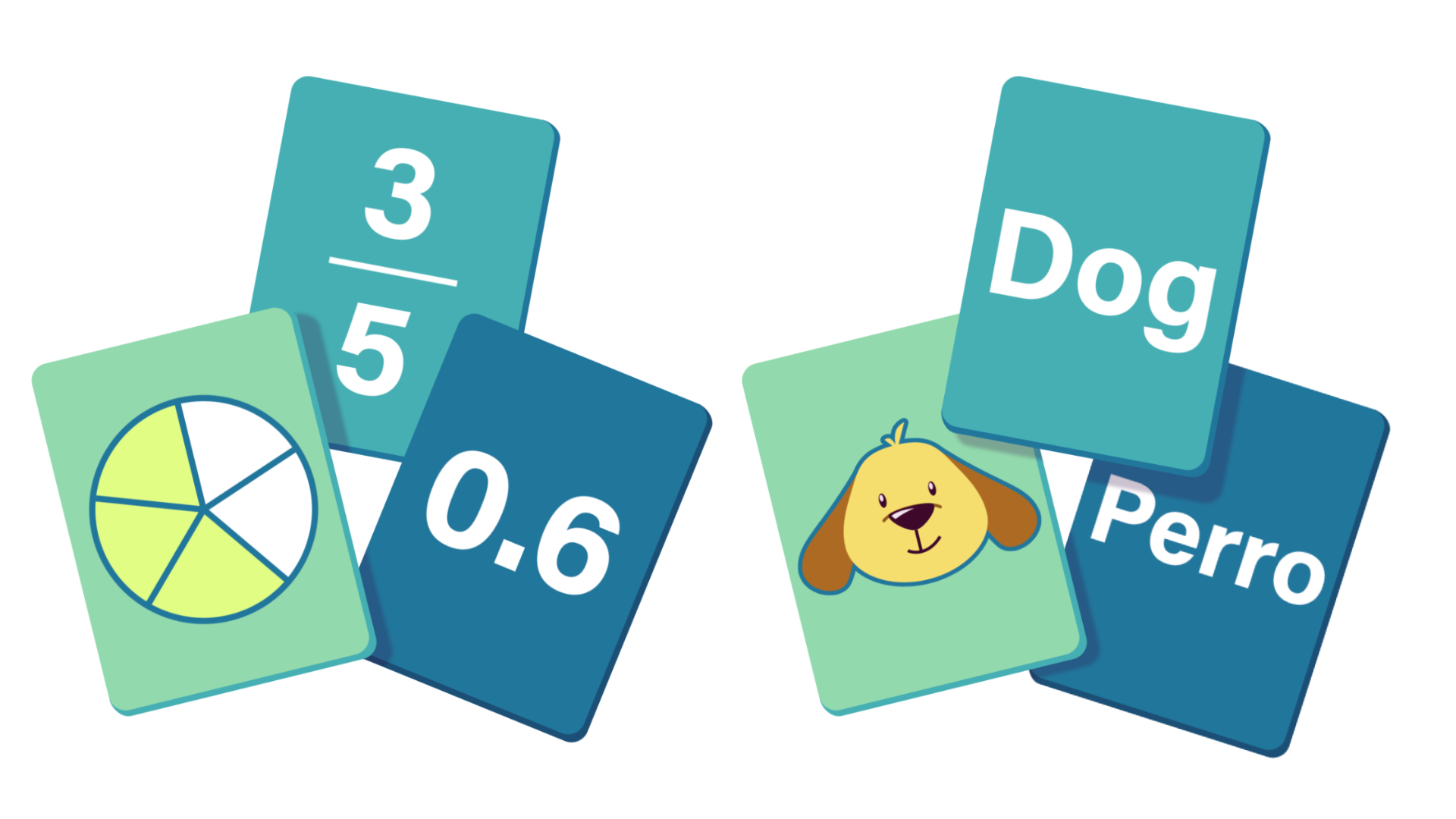 Answers | Verb Tense
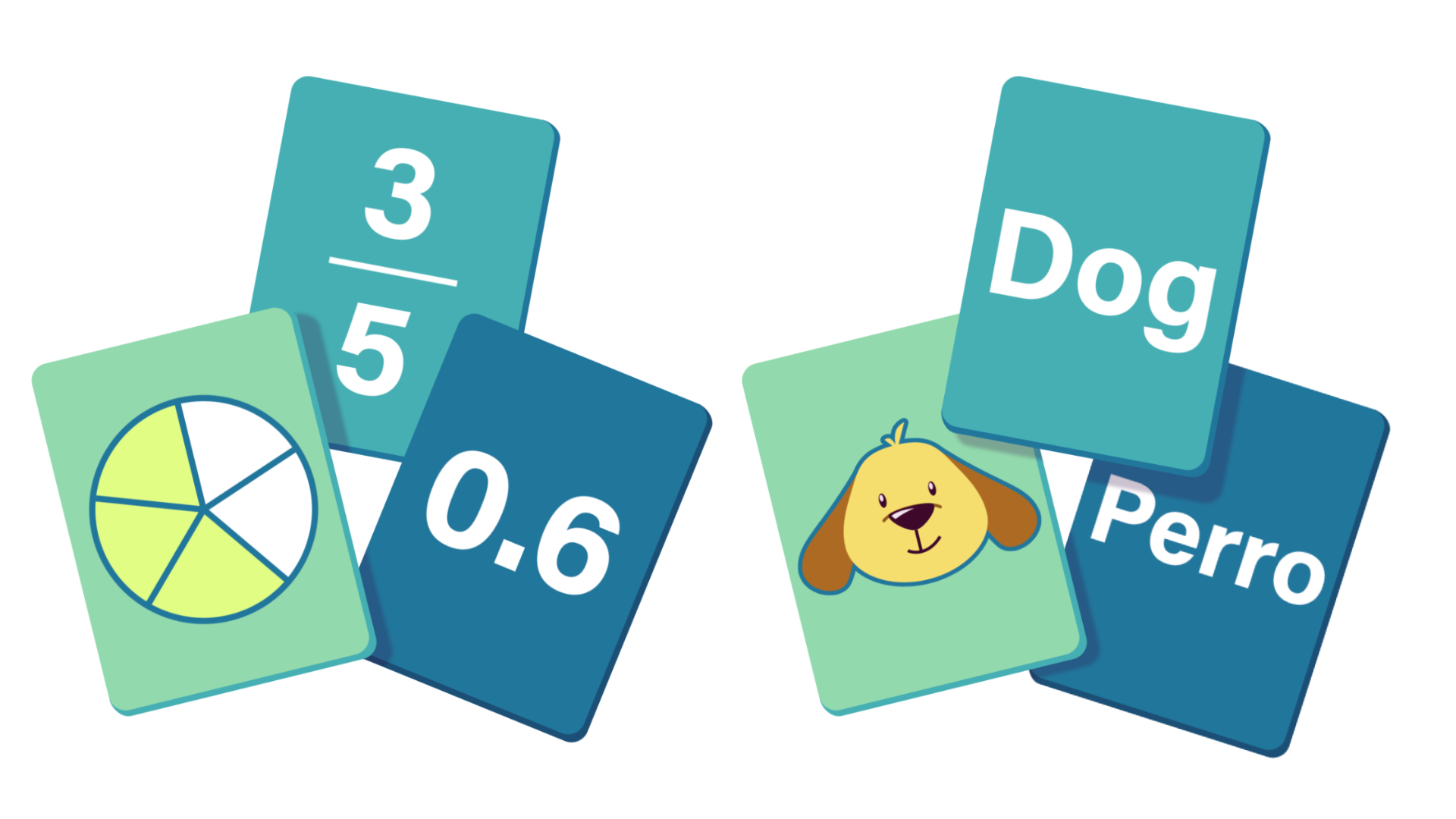 Answers | Sentence Structure
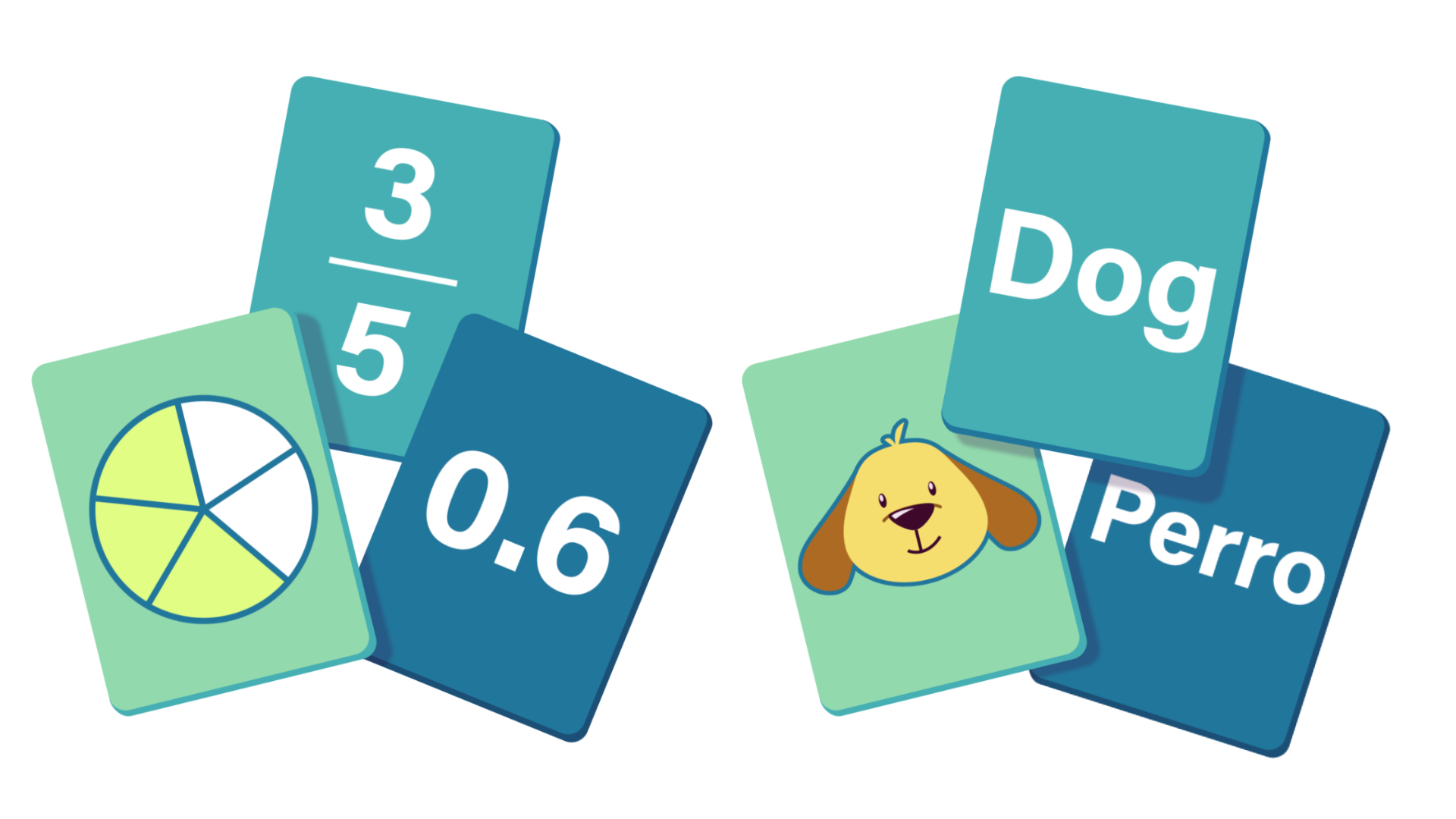 Answers | Sentence Structure
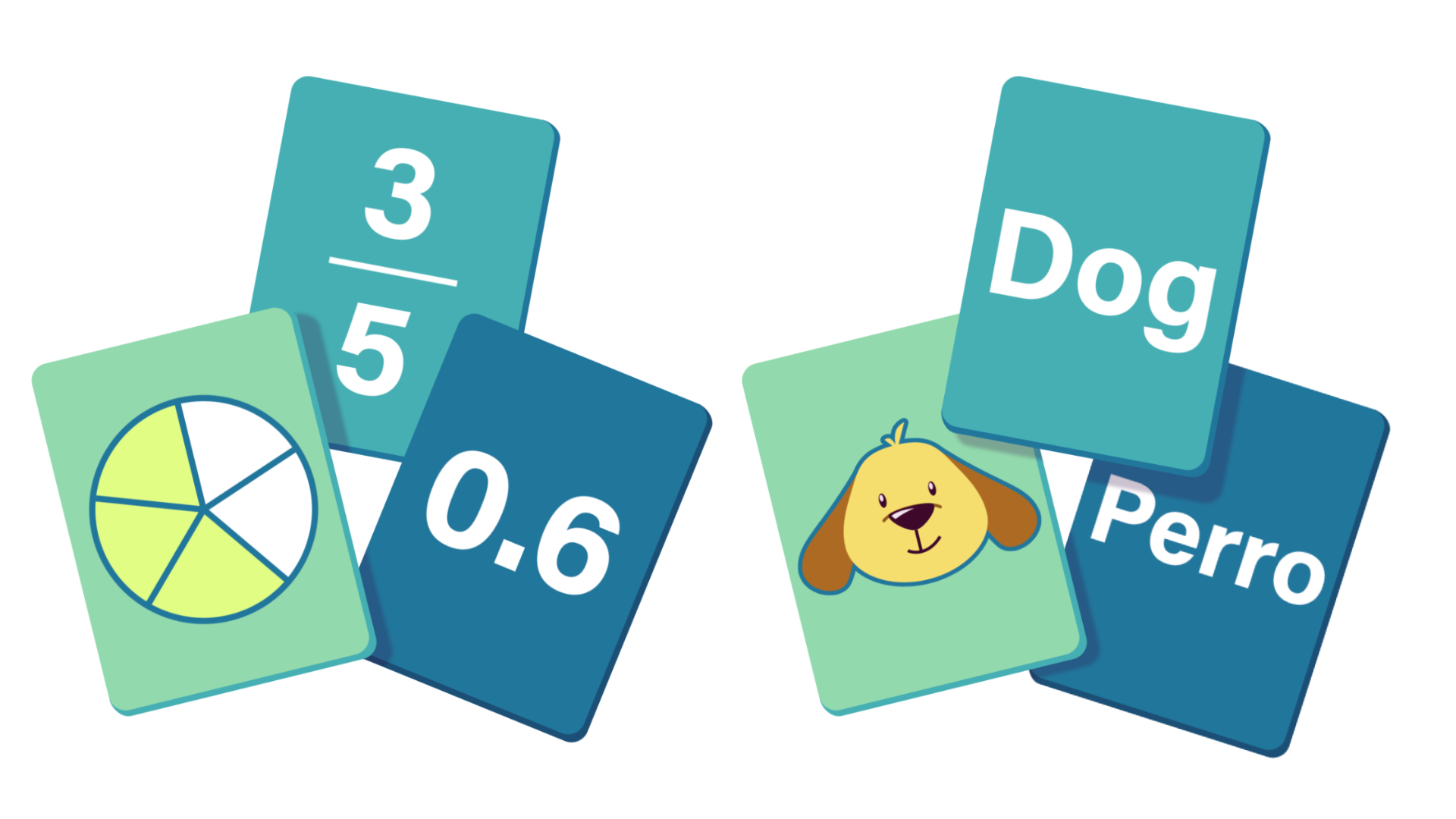 Answers | Sentence Structure
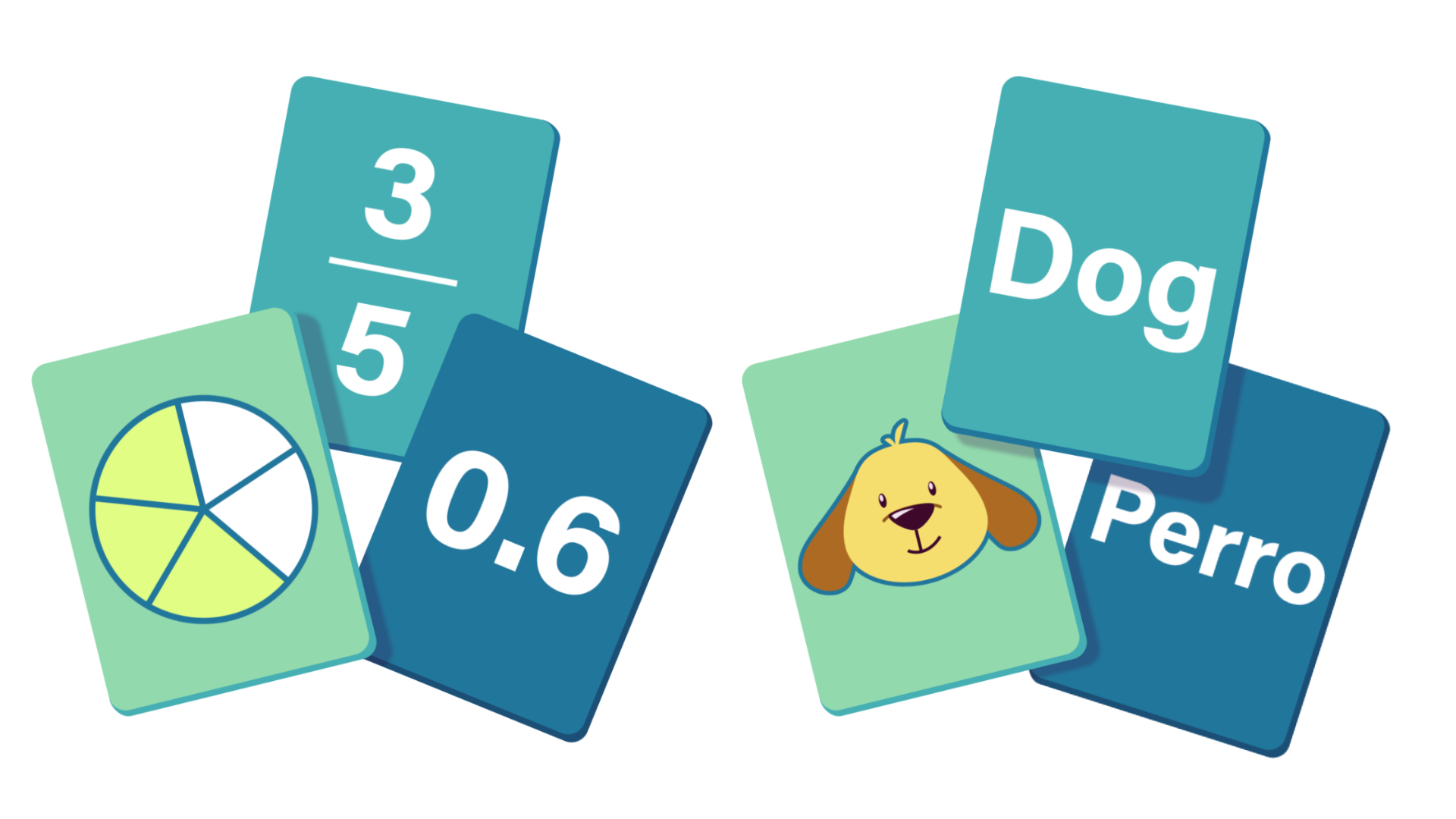 Extras | Answer Key
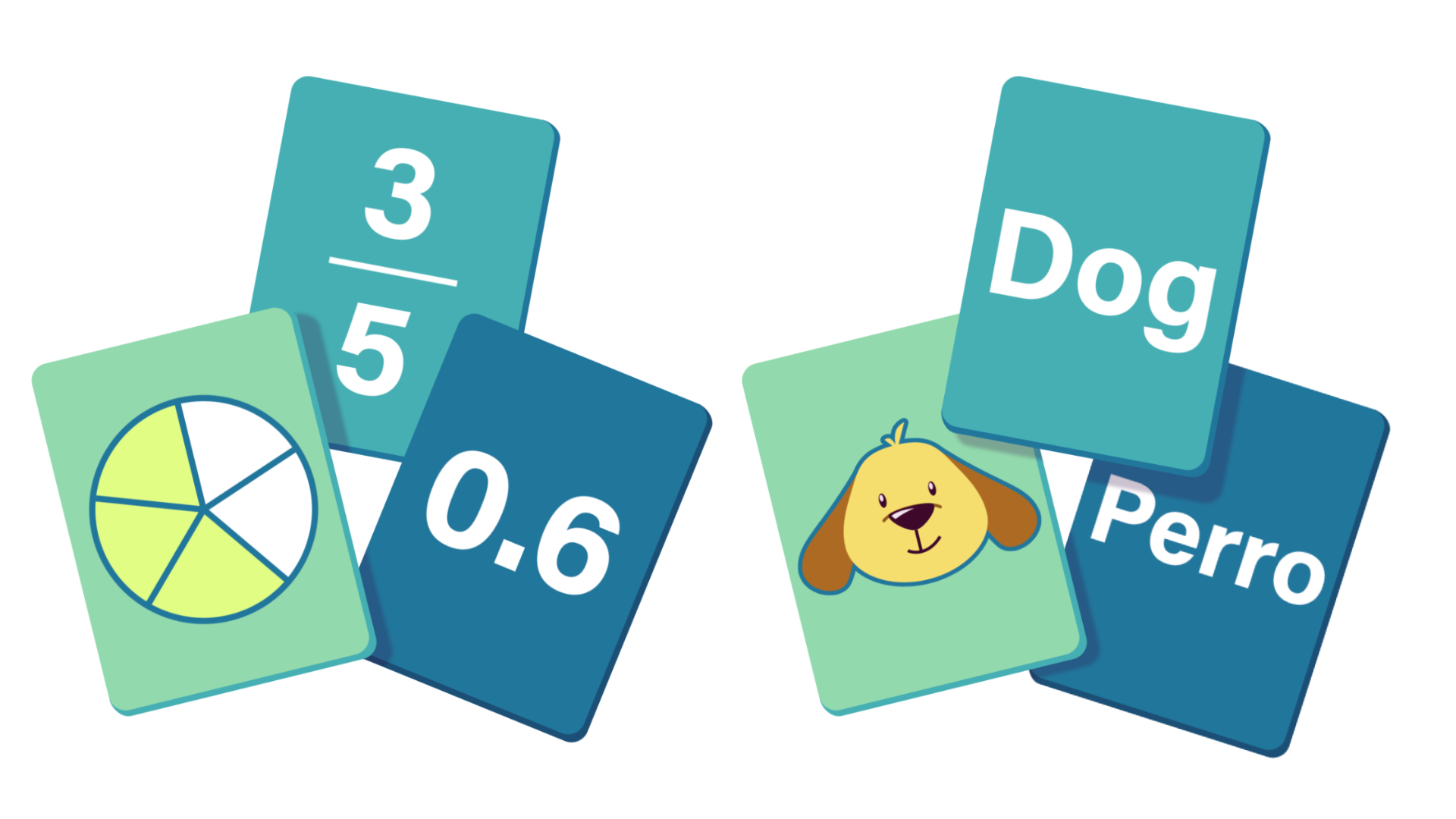 Extras | Answer Key
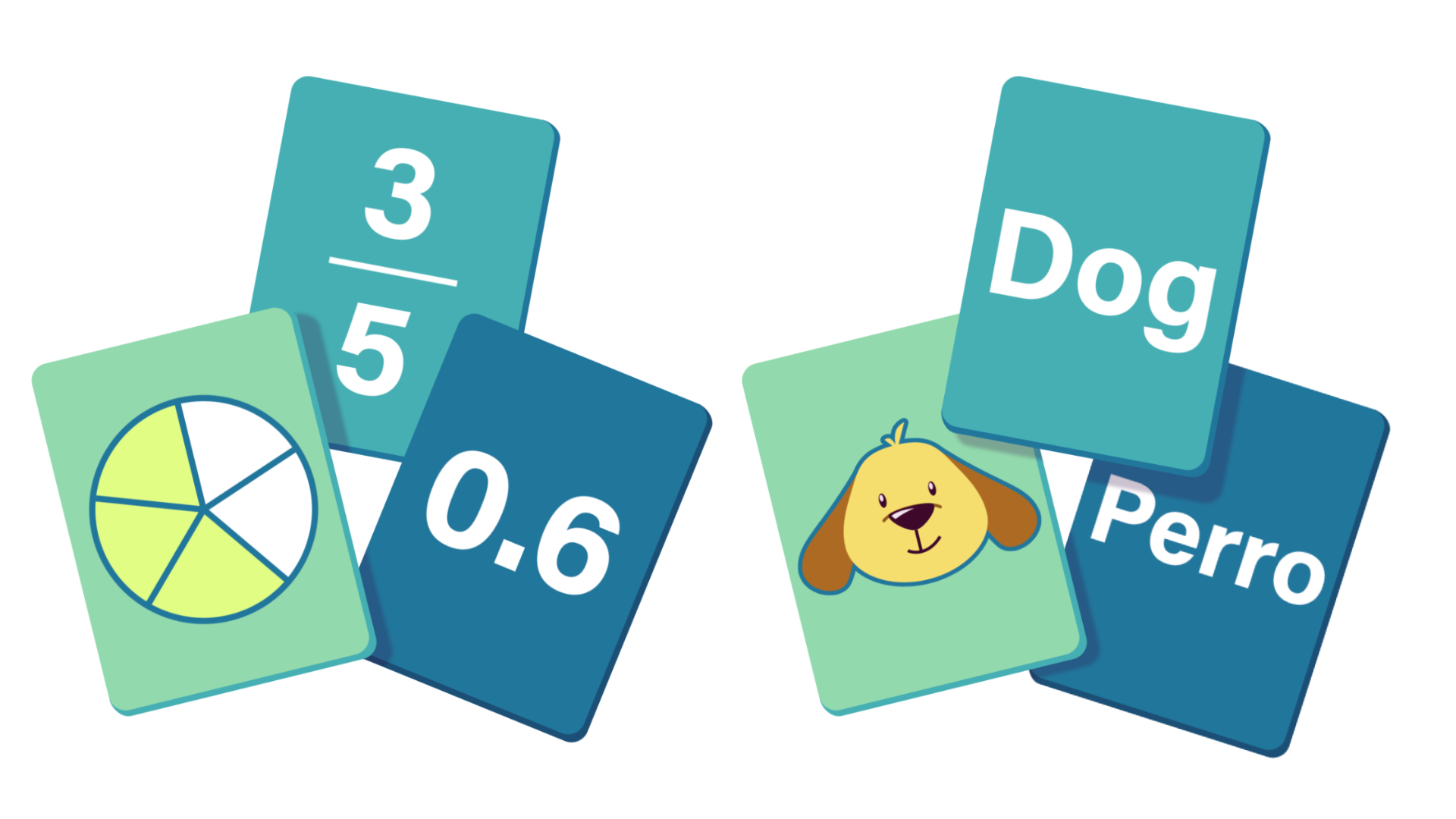 Extras | Answer Key
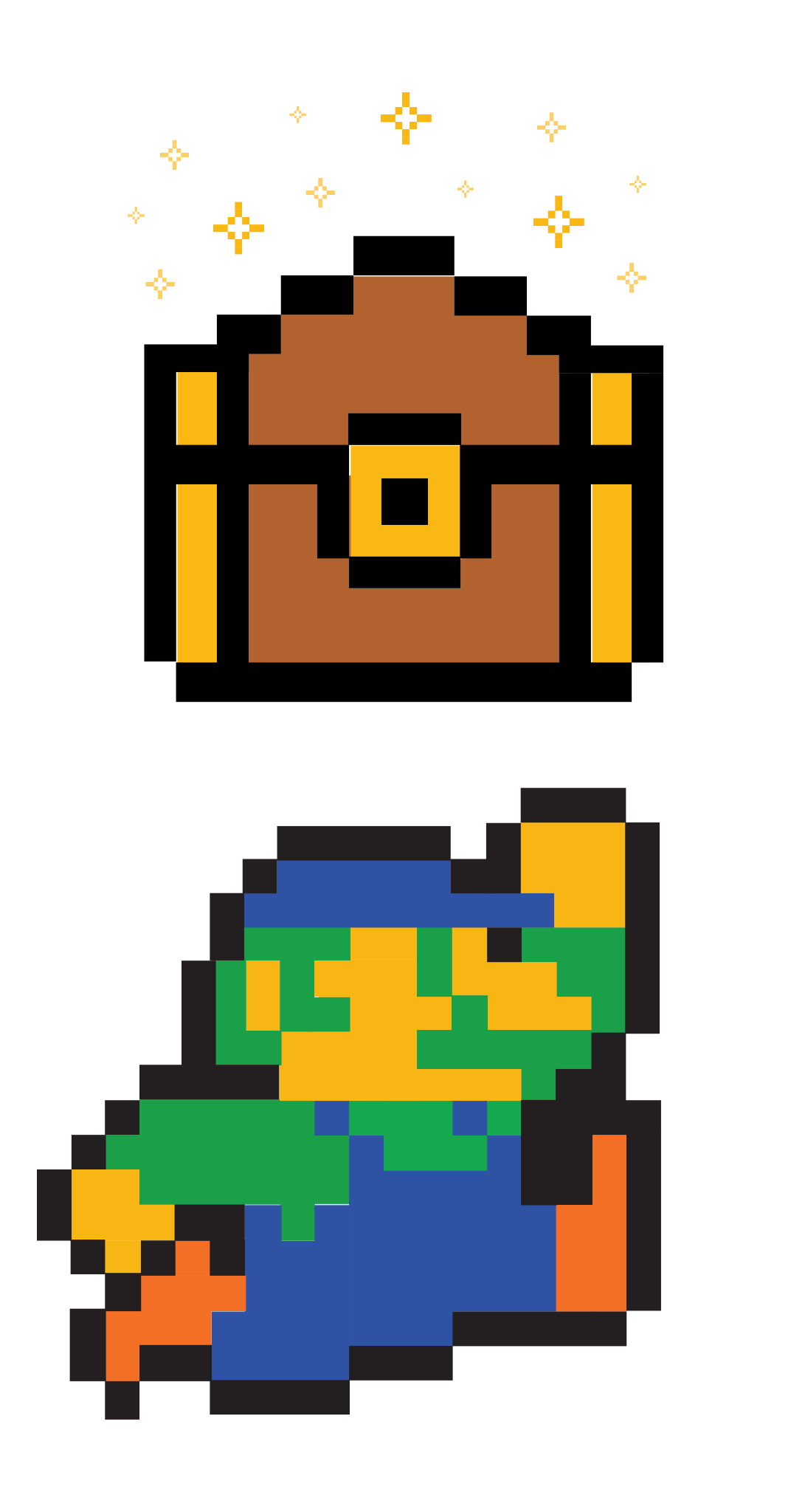 ACT English Subject Tips
Answer Choices 
It’s okay to choose “NO CHANGE” as it is just as likely to be correct as any other option.  
If you’re running out of time or just don’t know the answer, make an educated guess. “Often, the most concise answer is the correct one” compared to the longer wordier answer choices.
[Speaker Notes: Description of English test. ACT. (n.d.). https://www.act.org/content/act/en/products-and-services/the-act/test-preparation/description-of-english-test.html 
Sult, E. P., & Piqosity. (2021, October 20). ACT English Strategies. Piqosity. https://www.piqosity.com/act-english-strategies-tips/#:~:text=The%20first%20answer%20to%20many,least%20some%20of%20the%20answers. 


Sult, E. P., & Piqosity. (2021, October 20). ACT English Strategies. Piqosity. https://www.piqosity.com/act-english-strategies-tips/#:~:text=The%20first%20answer%20to%20many,least%20some%20of%20the%20answers.]
Test Your Skills!
You have 7 minutes to read and answer the questions in the provided passage.
K20 Center 7 Minute Timer
[Speaker Notes: K20 Center. (2021, September 21). K20 Center 7 minute timer. YouTube. https://youtu.be/gWwvdLxwV9c?feature=shared]
You Powered Up!
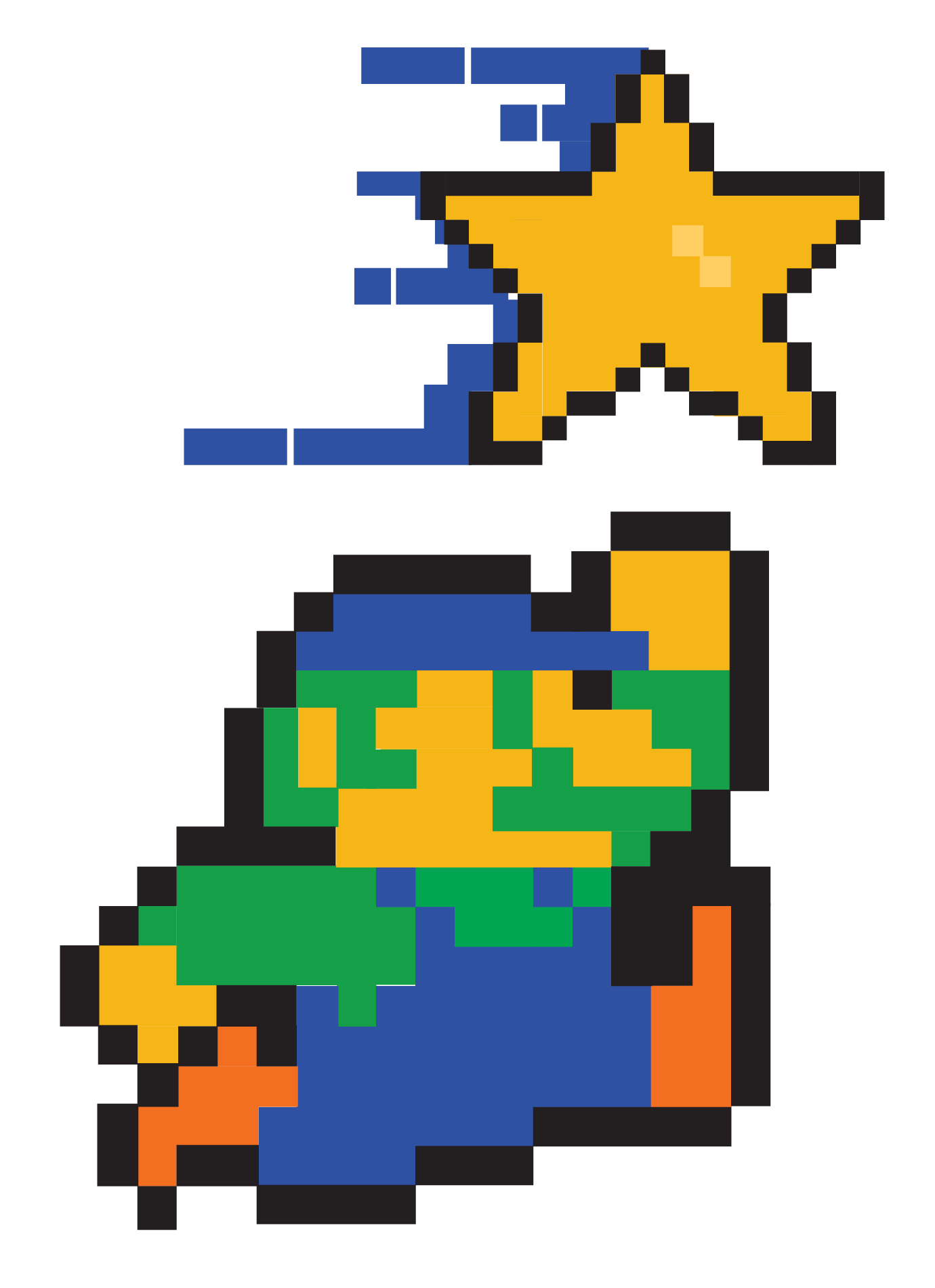 Side Quest: Listen for sentence fragments in everyday speech, posts, or other forms of communication. Write down the corrected form.

Sneak Peek: Next time we will be reviewing all that we have learned about the Conventions of Standard English. So be sure to bring your Skill Sets Check handouts!
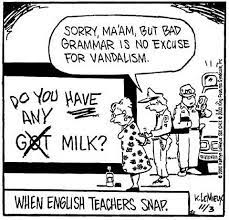 Side Quest Example
Side Quest: Listen for sentence fragments in everyday speech, posts, or other forms of communication. Write down the corrected form.

WARNING: Correcting people aloud or virtually may cause unforeseen hardships for you!